Memory Bellwork
Do all people remember historical events the same way?
NO

What might impact the way people remember things?
Personal history, nationality, what is more exciting, ect
Objective
WWBAT: Discuss the Persian War and assess the quality of Persian Government
Here Come the Persians
We have seen that the Greek city-states were quite different and far from a unified 

This was in largely because of the geography of Greece

However the Greek city-states would unify from time to time
Here Come the Persians
We saw that the Greeks unified to fight the Trojans

One things that absolutely unified the Greeks, they HATED the Persians

Also they were terrified of the Persians 
That’s what we will be talking about today, the Greeks and the
Here Come the Persians
We will discuss some of the major battles of the Persian War today

We will also discus some of the major impacts of the Persian war

Specifically how the Persian made the city-state of Athens a world power
REVOLT!
By the 7th and 6th  century Greek city-states had created colonies and cities along the Ionian Coast

In the 6th century many of these Greek cities fell under control of the Persian Empire

In 499BCE the Ionian Greeks lead a failed revolt against the Persian Empire
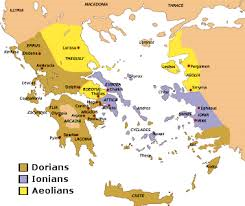 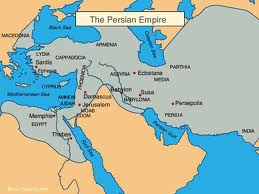 REVOLT!
The Athenians provided naval assistance to this revolt 

This revolt and the assistance by the Athenians greatly upset the Persian ruler, Darius 

Darius vowed to make the Athenians pay for their part in the revolt
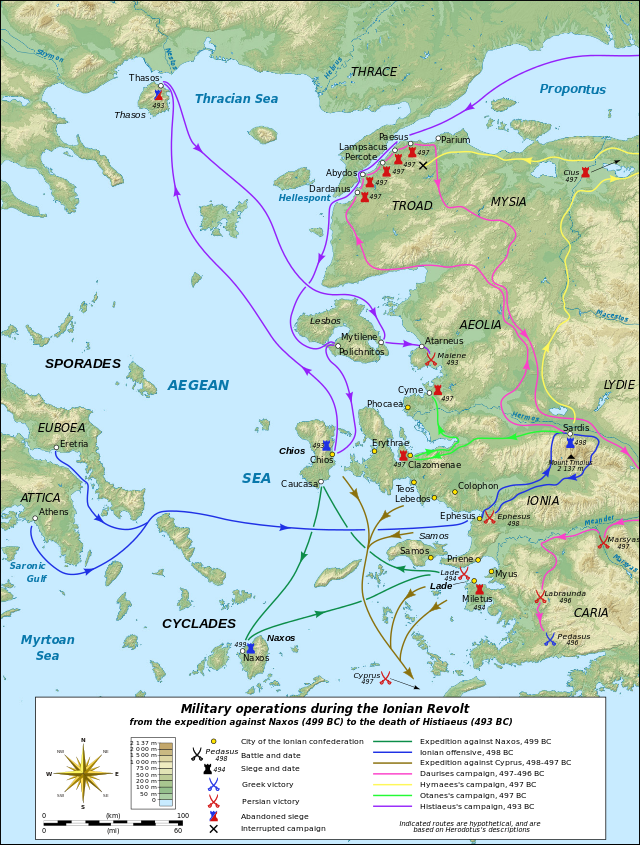 Battle of Marathon
In 490 BCE the Persian Army landed at Marathon with plans to invade and destroy Athens

The Persian forces numbered around 25,000

The Greek forces numbered only 10,000 by comparison
Battles of Marathon
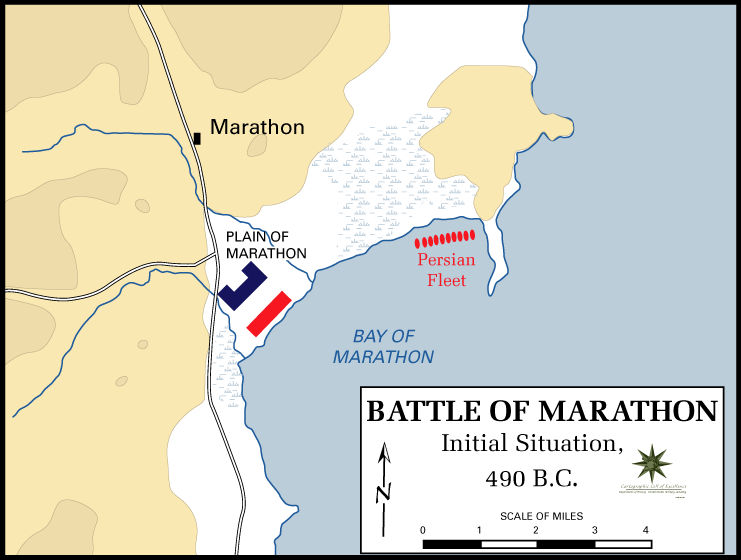 Battles of Marathon
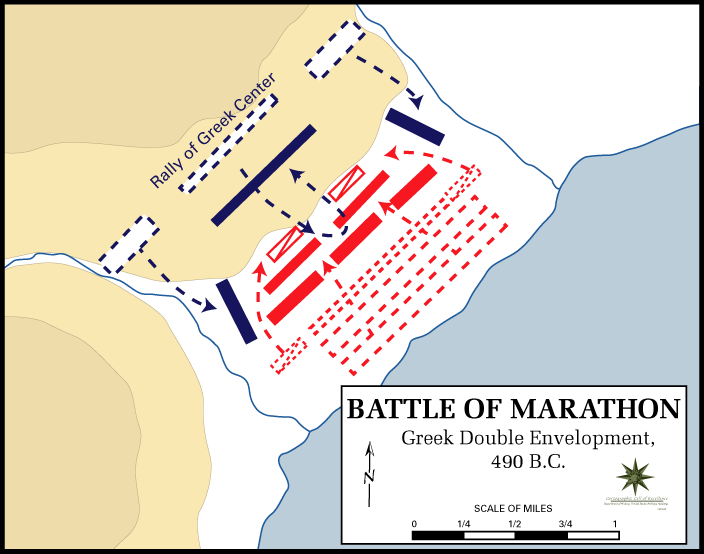 Battles of Marathon
The Greeks were extremely well trained and organized

This gave them an advance facing the Persian Army 

The Persians were decisively defeated by the Greeks
Battles of Marathon
Legend has it that Pheidippides ran the full 26 miles from Marathon to Athens to announce the Greek victory

He arrived in Athens declared “Victory, we win” and died

The modern marathon takes it’s name from Pheidippides epic run
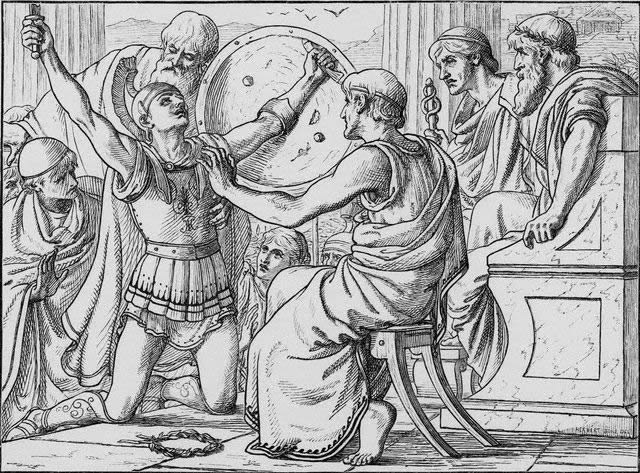 Battle of Thermopylae
In 480 BCE Xerxes(son of Darius) invaded Greece with more than 150,000 troops

Greeks attempted to delay the Persians at pass of Thermopylae

The Battle of Thermopylae was fought in 480 BCE
Battle of Thermopylae
A force of between 5-7,000 Greek attempted to stall  the massive Persian Army 

Around 300 Spartans lead the Greeks and fought to the death

Leonidas( the Spartan King and leader) is said to have responded “That is good news.  We will fight in the shades” when told the arrows of the Persian army would block out the sun
The Pass of Thermopylae
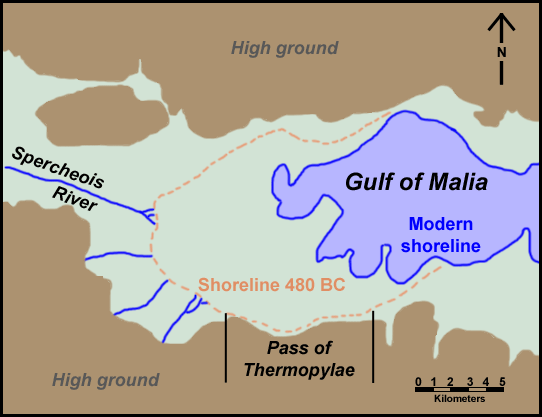 Battle of Thermopylae
The Greeks were defeated when a traitor informed the Persians of a mountain pass which could be used against the Greeks 

The Greek defeat at Thermopylae made Athens very nervous
Battle of Salamis
The Battle of Salamis was a naval battle lead primarily by the Athenians in Fall of 480 BCE

There are similarities between the Battle of Salamis and the Battle of Thermopylae 
The Persians had hundreds more ships than the Greeks
The Greeks used geography and the size of the Persian fleet to their advantage
Battle of Salamis
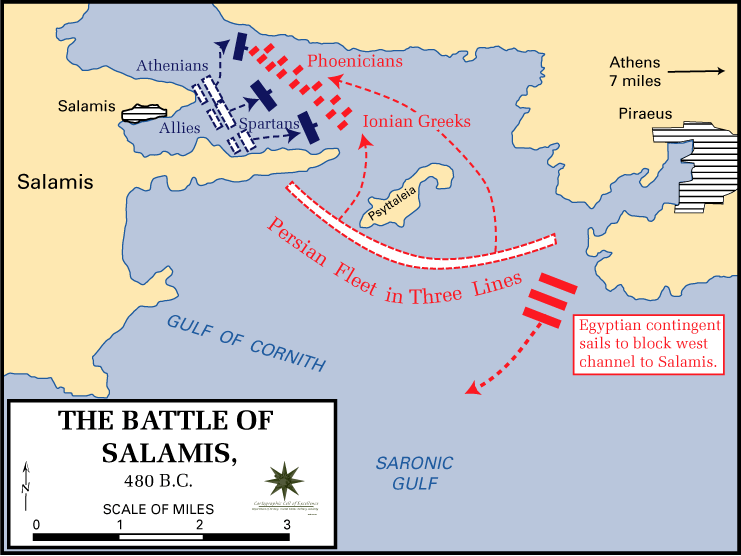 Battle of Salamis
The Persians were defeated by the Greek fleet

After the defeat Xerxes returned to Asia leaving only small number of troops under the control of Mardonius 

Many historian call the Battle of Salamis the most important battles in World History
Battle of Palataea
Mardonius and the remaining Persians faced one of the largest forces assembled by the Greeks
Around 40,000

The Greek defeated the Persians for the same reasons as at the Battle of Marathon
Superior tactics, organizations, and weaponry
Battle of Palataea
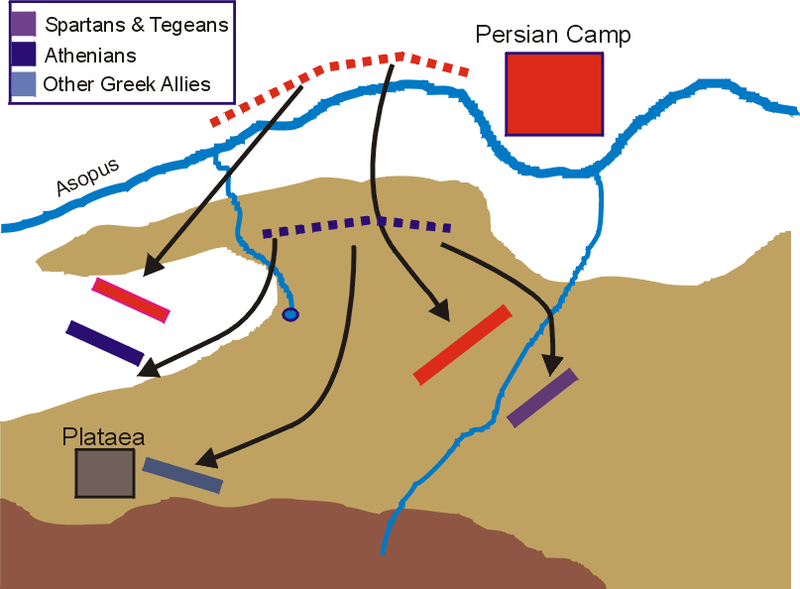 Battle of Palataea
The Greek victory at Palataea ended the Persian War once and for all

The Athenians lead the Greek forces at Palataea and thus collected most of the glory for the victory